Elements of Fiction
Introduction to Short Story Unit
What is Fiction?
Prose created from the imagination, not presented as fact.  It may be based on a true story or situation.
Types of Fiction:
Novel
Novella
Short Story
What are the elements of fiction?
Plot
Setting
Character
Conflict
Point of View
Theme/Message
Literary Devices
Plot
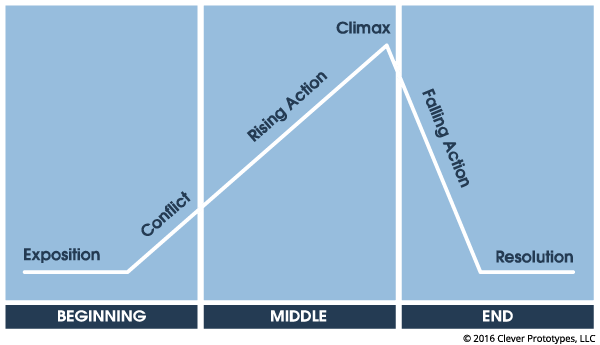 Plot is the literary element that describes the structure of the story.  It shows the casual arrangements of events and actions within a story.
Exposition
Introduction of the characters, setting, and basic situation.

The beginning/start of the story
Types of Characters
Round vs. Flat
Dynamic vs. Static
Protagonist vs. Antagonist
Dynamic = experiences important inner change/growth 
Static = changes very little throughout the story
Protagonist = main character
Can be good, but not always
Antagonist = group/person who stands against the protagonist 
Not always bad!  Might just have something to learn.
Round = well developed and life-like
Realistic emotions
Conflicting feelings
Multiple traits
Flat = one-dimensional 
Lacks emotional depth
setting
Time and geographic location within a work of fiction
Initiates the mood of a story
Tone = author’s attitude
Mood = emotional effect on the reader  created by the author’s words
Rising action
Series of conflicts that lead to the climax or turning point
Conflict increases to create suspense, interest, and/or tension
Character’s decisions and flaws
Twists and turns
Types of conflict
Conflict is the struggle between opposing forces that drives the action of the story 
Internal: Human vs. Self
External: Human vs. Human
External: Human vs. Nature/Supernatural
External: Human vs. Society
Climax
The turning point
Most intense moment of the story
Mental or action
The peak of action
The point of no return
A crisis
Falling action
Point of the story where the conflict decreases

The action that follows the climax
Resolution/Denouement
The conclusion
“The end.”
Tying together all the loose ends
The outcome of the conflict
Point of view
First Person
Third Person
“I” – exists outside of dialogue
Can be any character in the story
Perception/narrator bias
Unreliable narrator
No opportunity for direction interpretation by the author
Author’s attitude and narrator’s attitude are not always synonymous
The author or narrator tells the story
Omniscient
All-knowing
Knows what characters are thinking/feeling
Limited Omniscient = limits knowledge to one character
Limited
Fly on the wall
Limited to reporting what the characters say and do
The reader is a spectator
Theme
The message or insight revealed about life within a literary work.
Seldom stated directly by the author
Must be interpreted by the reader
MORE THAN ONE WORD.  (That’s a topic)
Underlying message about the topic
Flashbacks
The current plot is interrupted so that a scene which previously occurred can be shared with the reader

Helps give the reader information about characters or events to be better understood.
Foreshadowing
A warning or indication of a future event
Subtle
EXAMPLE: like storm clouds on the horizon suggesting that danger is coming.
Direct
EXAMPLE: Romeo and Juliet talking about wanting to die rather than live without each other  
It adds drama
It adds tension
It creates suspense 
It convey information to help the reader understand what comes later
Hyperbole
An exaggeration of ideas meant for emphasis.
Oxymoron
The combination of two contradictory words joined together for a specific effect.  

Not the same as a paradox, which combines a contradictory sentence, or group of sentences, that contains an implied truth.

The channel was repeating the old news again and again.
The green pasture surrounded by hills was teeming with a deafening silence.
Parody
An imitation of a work of art or literature.

Give an example of a parody.